Научный ландшафт КрасГМУ Эргономика и функциональность структуры
Белова Ольга Анатольевна
начальник управления научно-исследовательской и инновационной деятельности
Тенденция мировой науки
Реформы российской системы науки и образования, начатые в последние годы, привели к тому, что в стране сложился качественно новый научно-образовательный ландшафт, позволяющий развивать новые технологии и проекты, которые, в том числе, необходимы для ответа на современные вызовы
Основной тенденцией мировой науки стала междисциплинарность, развитие новых исследовательских направлений на стыке разных областей
Дисциплинарная организация науки
Преодолеть недостатки дисциплинарности и призвана междисциплинарность 
Преимущества междисциплинарных исследований могут быть реализованы только при условии определения четких принципов работы междисциплинарных коллективов и сфер ответственности входящих в него ученых, критического использования терминологии, выработки и применения эффективной методологии, позволяющей осуществить подлинный синтез знания.
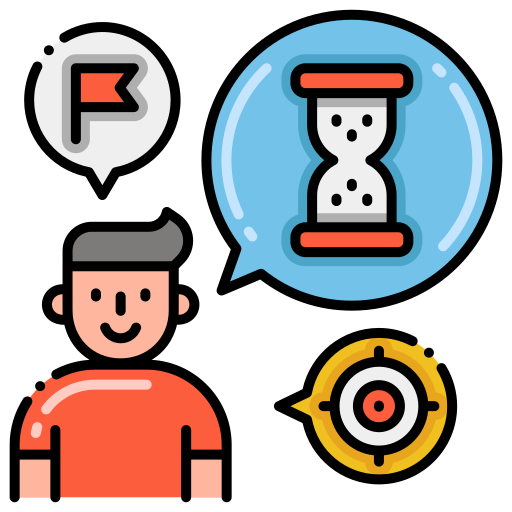 Создание комфортных условий для инициирования и проведения научных работ
НИИ молекулярной медицины
Лаборатория медицинской генетики
Лаборатория биомолекулярных и медицинских технологий
Лаборатория фундаментальной и персонализированной фармации
Виварий
Лаборатория микробиологии и метагеномики
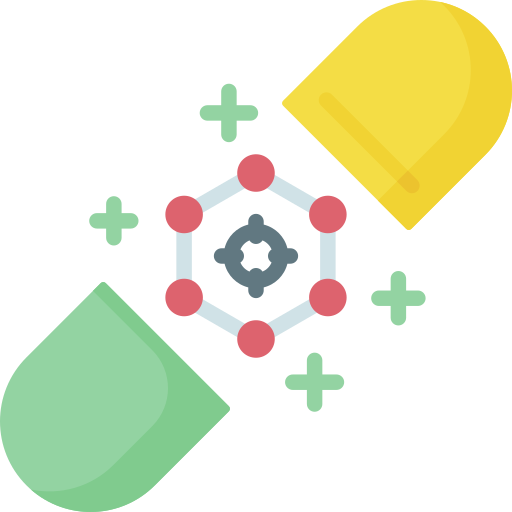 Для фундаментальных, поисковых и прикладных исследований по направлению «Молекулярная медицина и трансляционная медицина» в рамках междисциплинарных проектов с участием фундаментальных и клинических кафедр КрасГМУ , в сотрудничестве с ведущими российскими и зарубежными
НИИ молекулярной медицины и патобиохимии
Структура НИИ
Лаборатории полного цикла исследований
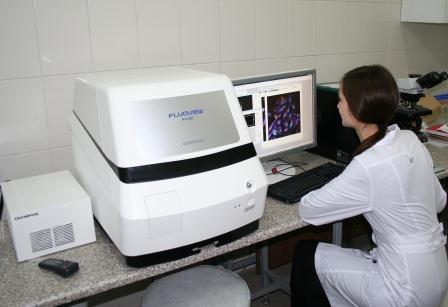 Основные направления исследований
Темы исследований
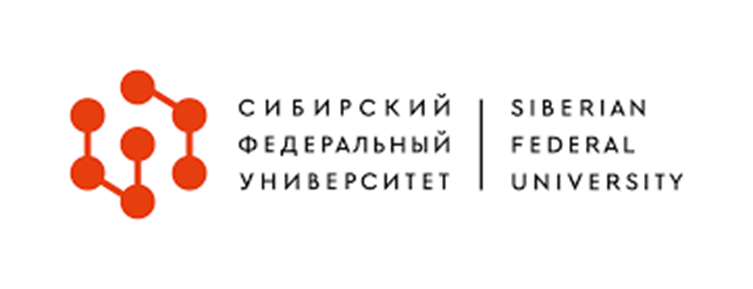 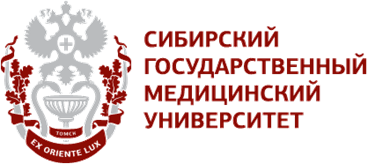 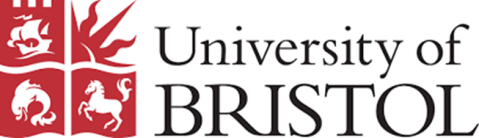 Сотрудничество
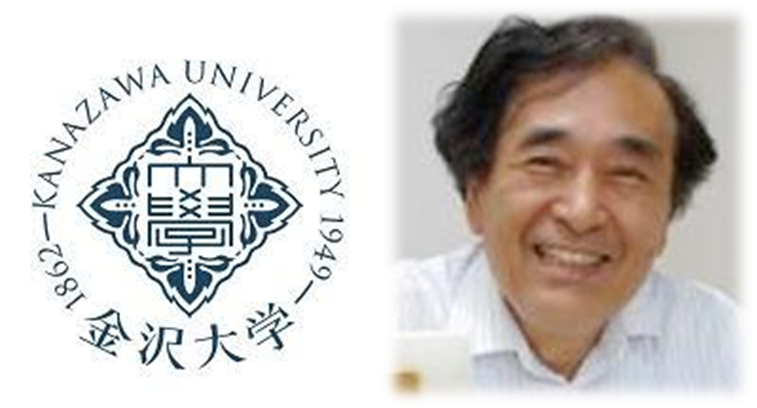 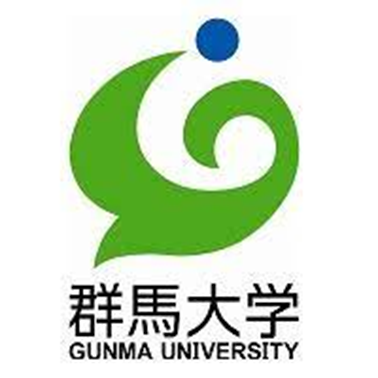 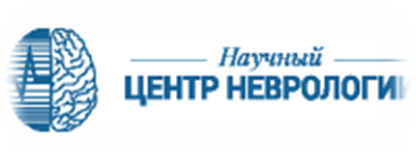 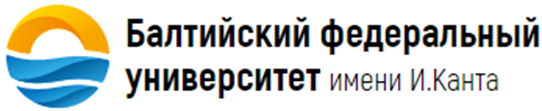 Выполнение фундаментальных, поисковых и прикладных исследований по направлению молекулярной-генетических исследований заболеваний нервной системы в рамках междисциплинарных проектов с участием фундаментальных и клинических кафедр КрасГМУ, в сотрудничестве с ведущими российскими научными центрами
Лаборатория медицинской генетики
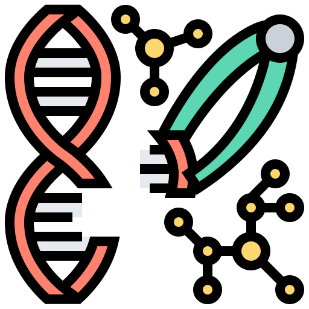 Области исследований
Исследование провоспалительных и нейротрофических генетических предикторов височной эпилепсии 

Клинико-нейрофизиологические, генетические предикторы синдрома вегетативной дисфункции 

Генетические предикторы острого панкреатита 

Секвенирование экзома у пациентов с юношеской миоклонической эпилепсией

Генетические предикторы интернет-зависимости
Завершенные исследования в 2021 году
Продолжающиеся исследования
Госзадание: Идентификация циркулирующих микроРНК как потенциального плазменного биомаркера эпилептогенеза
Мультицентровое исследование: Идентификация циркулирующих микроРНК - предикторов фармакорезистентного течения и исхода хирургического лечения у пациентов с височной эпилепсией 
Циркулирующие микроРНК как потенциальные биомаркеры развития когнитивных расстройств и фармакорезистентности у пациентов с юношеской миоклонической эпилепсией 
Эпилепсия на фоне венозных аномалий головного мозга 
Генетические предикторы коморбидности артериальной гипертензии и головной боли напряжения
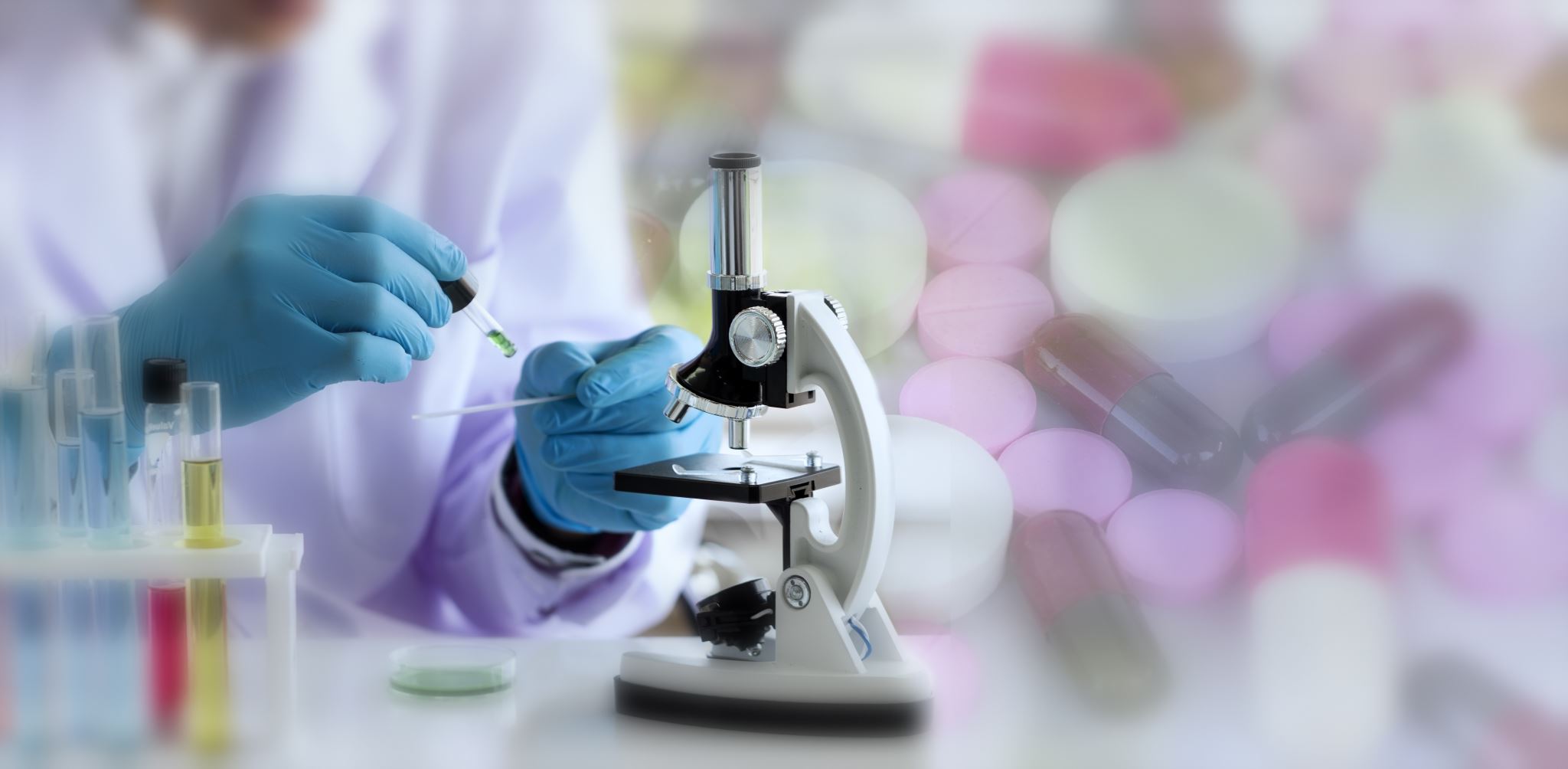 Молекулярно-генетические методы исследований. Количественная ПЦР
Выделение нуклеиновых кислот
Создание банка ДНК
Консультация по выбору генетических маркеров заболеваний и оптимальных молекулярно-генетических методов их исследований
Определение однонуклеотидных полиморфизмов генов 
Определение уровня циркулирующих микроРНК
Возможности лаборатории
Лаборатория биомолекулярных и медицинских технологий
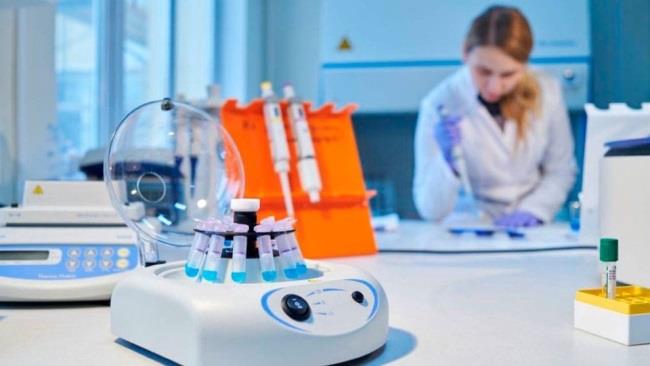 проведение фундаментальных, поисковых и прикладных научных исследований в рамках междисциплинарных проектов с участием фундаментальных и клинических кафедр КрасГМУ для разработки и подготовки к серийному выпуску медицинских изделий и цифровых лекарств на основе аптамеров, предназначенных для диагностики и лечения социально-значимых заболеваний
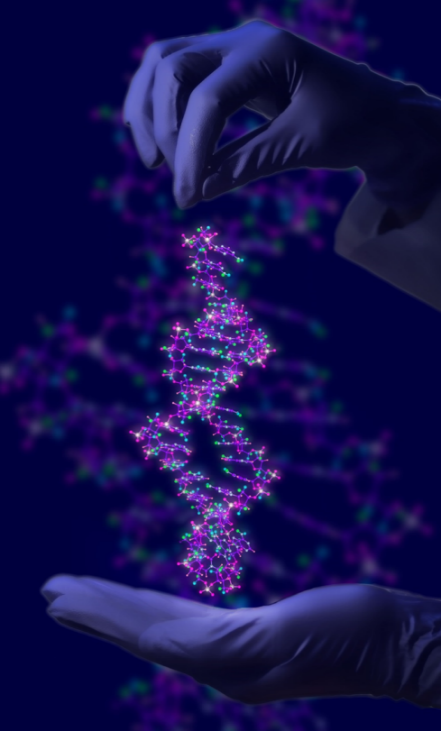 Внутривузовское сотрудничество
Основные темы исследований
Возможности лаборатории для совместных исследований
Лаборатория фундаментальной и персонализированной фармации
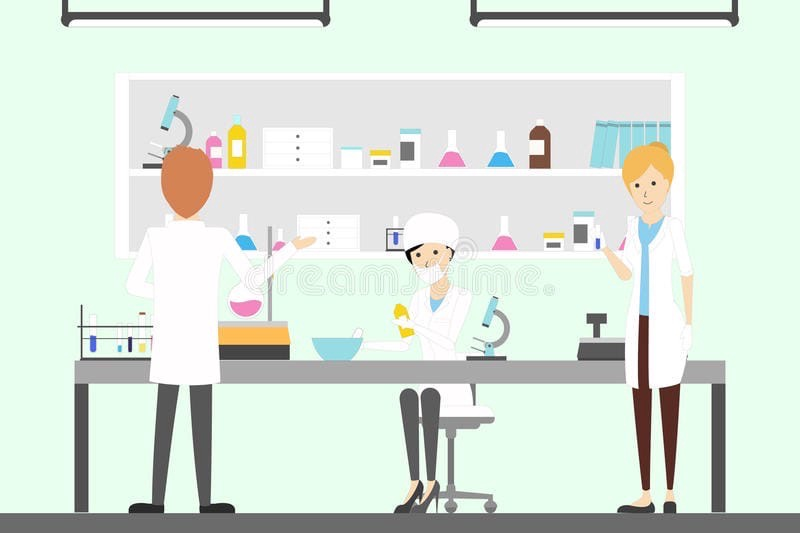 предназначена для проведения научно-исследовательской работы профессорско-преподавательским составом и обучающимися по специальности «Фармация» по двум направлениям: фармакогнозия и фармацевтическое консультирование
Научные направления 
лаборатории
Перспектива исследования яблочного сока и  экстракта лапчатки гусиной
Терапевтический лекарственный мониторинг ванкомицина
Цель: изучить частоту достижения целевых значений концентрации ванкомицина и выявить факторы, влияющие на данный показатель.
Перспективы: разработка математической модели расчета дозы ванкомицина для пациентов с АИК.
Терапевтический лекарственный мониторниг метотрексата
Цель: оптимизация расчета дозы и длительности курса лейковорина на основании ТЛМ Mtx
Перспективы: разработка системы поддержки принятия врачебных решений при использовании ВД Mtx.
Направление: Терапевтический лекарственный мониторинг определение концентрации ЛВ в плазме крови на автоматическом биохимическом анализаторе
[Speaker Notes: АИК – аппарат искусственного кровообращения]
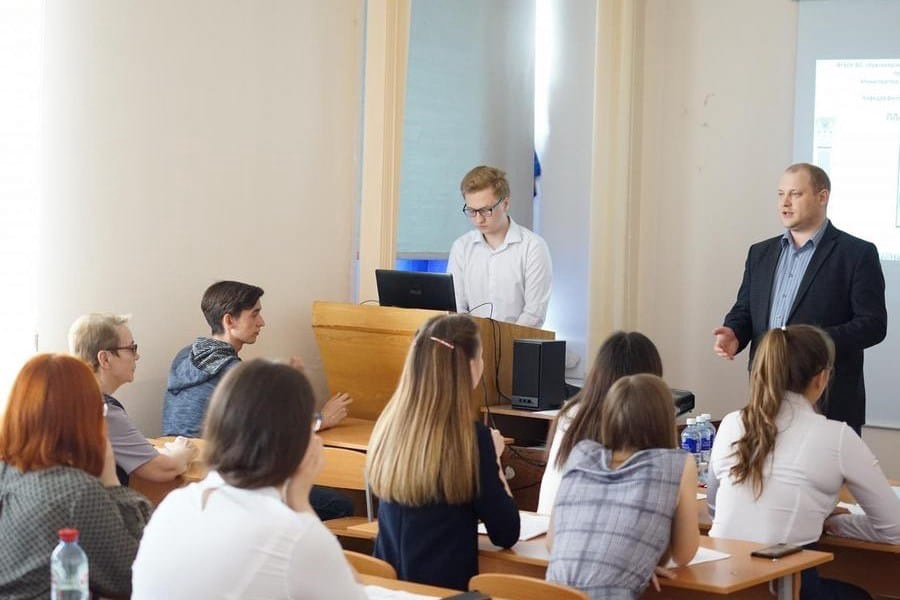 Основными научными направлениями деятельности лаборатории являются: применение статистических методов в медико-биологических исследованиях, разработка интеллектуальных математических моделей для применения в медицине, разработка прикладного программного обеспечения
Лаборатория медицинской кибернетики и управления в здравоохранении
Основные векторы развития и направления
Центр коллективного пользования Молекулярные и клеточные технологии
Для выполнения фундаментальных, поисковых и прикладных исследований и экспериментальных разработок для оказания услуг исследователям и научным коллективам, как Университета, так и иным заинтересованным пользователям
ЦКП
ФОРМА ЗАЯВКИ
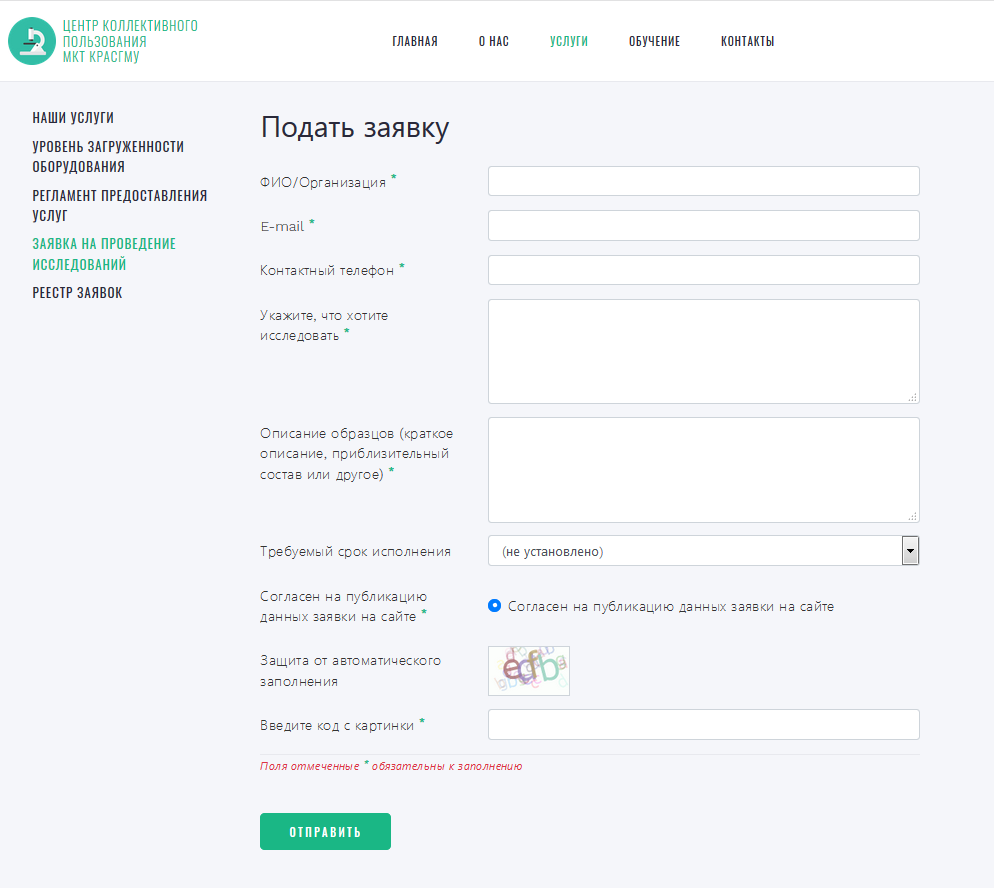 1. Координирование деятельности ЦКП с исследователями и научными коллективами КрасГМУ и иными заинтересованными пользователями;
2. Меры по рациональному использованию ресурсов ЦКП;
3. Обеспечение доступа и возможности использовать дорогостоящее оборудования и приборов ЦКП;
4. Анализ возможности применения новых методов и методик исследований и разработок на оборудовании ЦКП;
5. Меры по стандартизации выполняемых на базе ЦКП услуг.
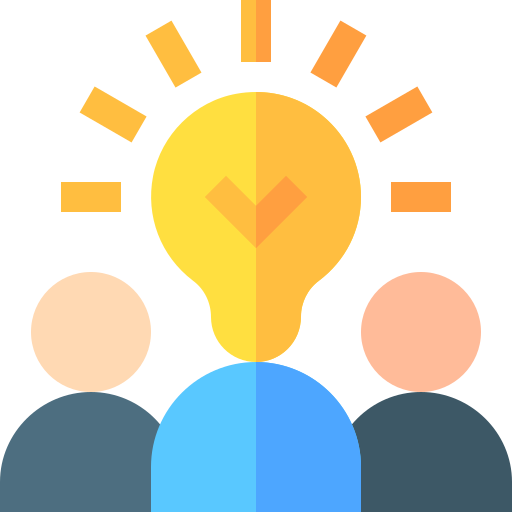 НАПРАВЛЕНИЯ ДЕЯТЕЛЬНОСТИ ЦКП
6. Разработка программ стажировок и методологическое обеспечение;
7. Меры по информированности потенциальных заказчиков об услугах ЦКП;
8. Изучение потребности рынка научно-технической продукции и выявление круга потенциальных заказчиков;
9. Поиск и привлечение партнеров для реализации исследовательских проектов;
10. Инкубатор идей: проведение консультаций с привлечением высококвалифицированных специалистов Университета.
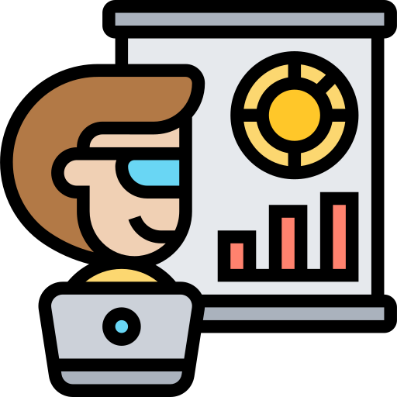 НАПРАВЛЕНИЯ ДЕЯТЕЛЬНОСТИ ЦКП
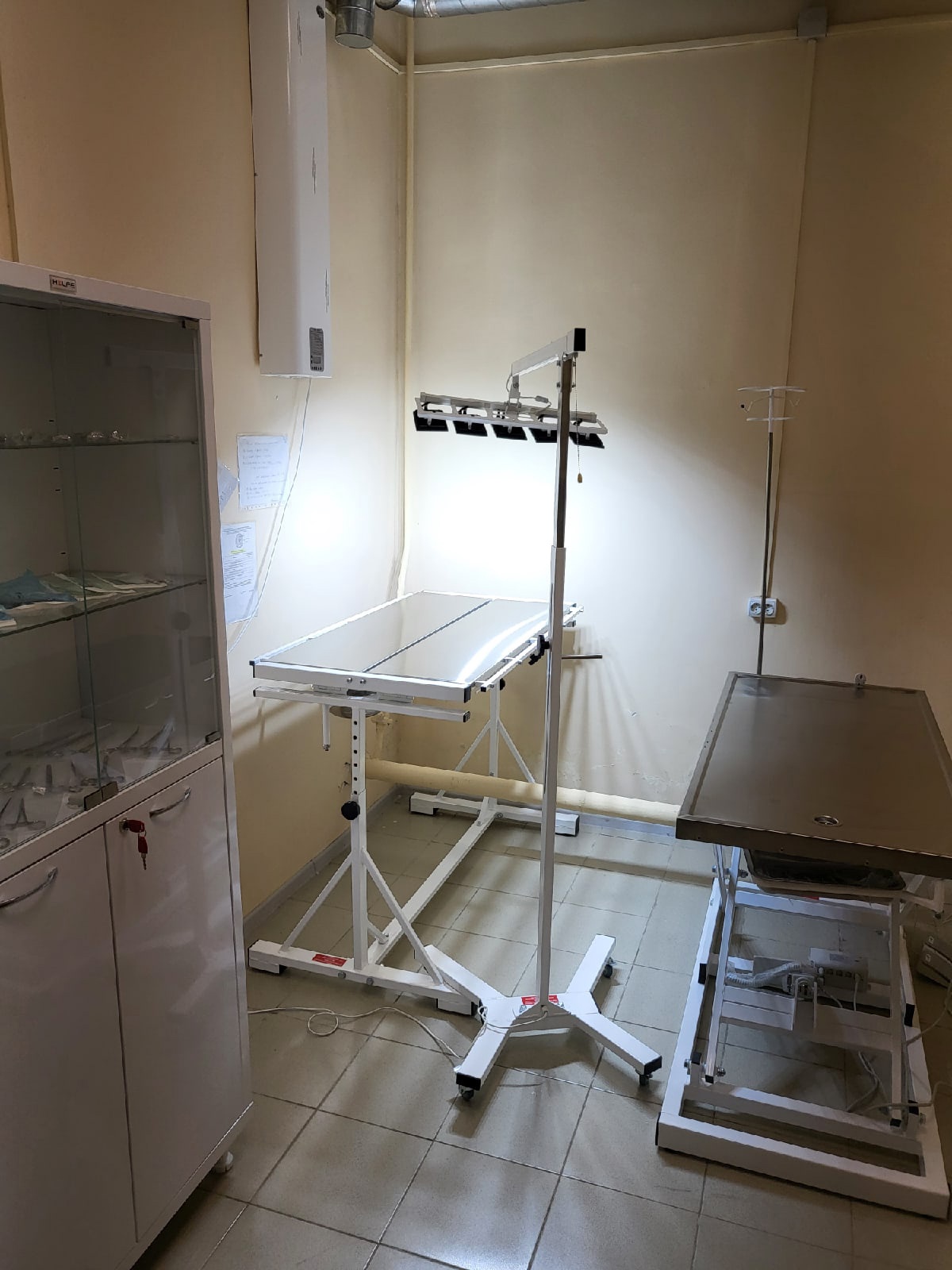 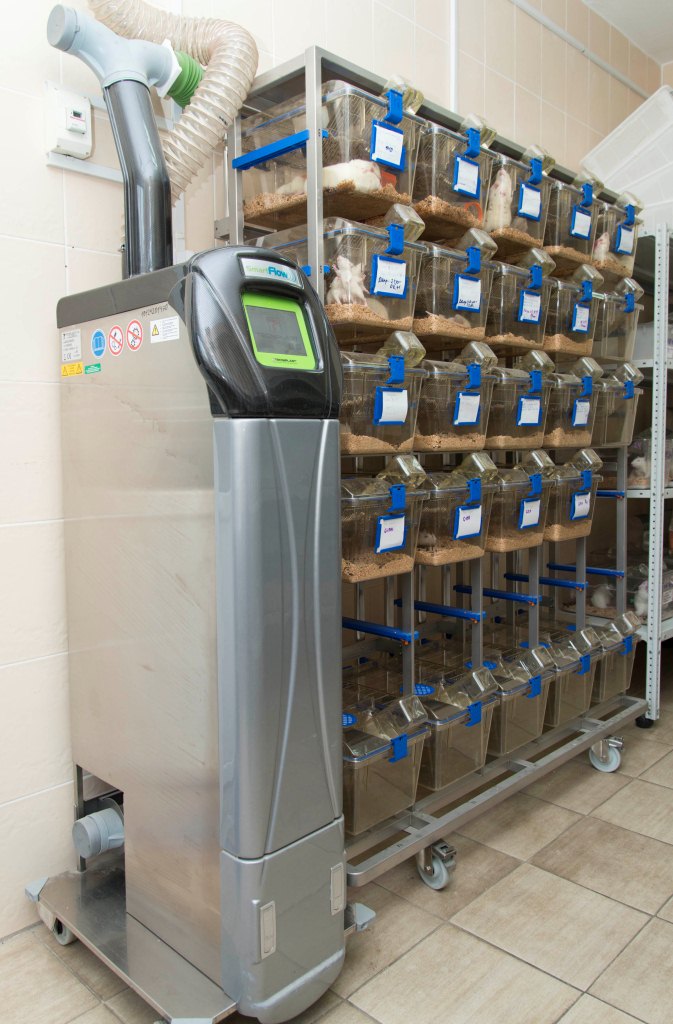 Виварий
НИИ молекулярной медицины
Лаборатория медицинской генетики
Лаборатория биомолекулярных и медицинских технологий
Лаборатория фундаментальной и персонализированной фармации
Лаборатория микробиологии и метагеномики
Виварий
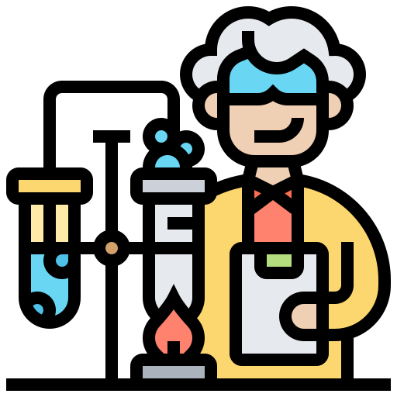 Цели и задачи научно-исследовательских лабораторий
Управление научно-исследовательской и инновационной деятельности
НИИ молекулярной медицины
Лаборатория медицинской генетики
Лаборатория биомолекулярных и медицинских технологий
Лаборатория фундаментальной и персонализированной фармации
Лаборатория микробиологии и метагеномики
Виварий
Эргономика  и функциональность
Организация помощи в закупке оборудования и реактивов для научно-исследовательских лабораторий
Организация помощи в закупке для проведения научных исследований
Осуществление технического обслуживания оборудования
Закупка материальных запасов для общих нужд (лабораторный пластик и стекло, одноразовая медицинская одежда, перчатки и т.д.) с организацией склада на базе ЦКП
Содержание  животных в виварии с «полным пансионом»
Консультативное сопровождение заявок на грант и помощь при выполнении проектов
Организация конференций «под ключ»
Проблемы, требующие решения
Нехватка рабочих рук - есть методы, которые можно освоить, есть темы, которые можно развивать
Оборудование, которое  требует ежегодного профессионального техобслуживания 
Обновление приборной базы для создания  межвузовской научно-исследовательской лаборатории нового поколения
Острая необходимость в большей оперативности организации системы закупок в Университете
Конкурс  РНФ о поддержке междисциплинарных проектов
Проект направлен на объединение деятельности существующих научных групп, в том числе на укрепление межрегиональных и международных научных связей
Размер одного гранта составляет от 4 до 7. 5 млн рублей
В последующие годы - от 8 до 15 млн рублей ежегодно
Заявку можно подать не позднее 29 апреля 2022 года  в виде электронного документа через ИАС РНФ
Результаты будут подведены до 11 июля 2022 года